Гласови и штампана слова Гг, Пп
Загонетке
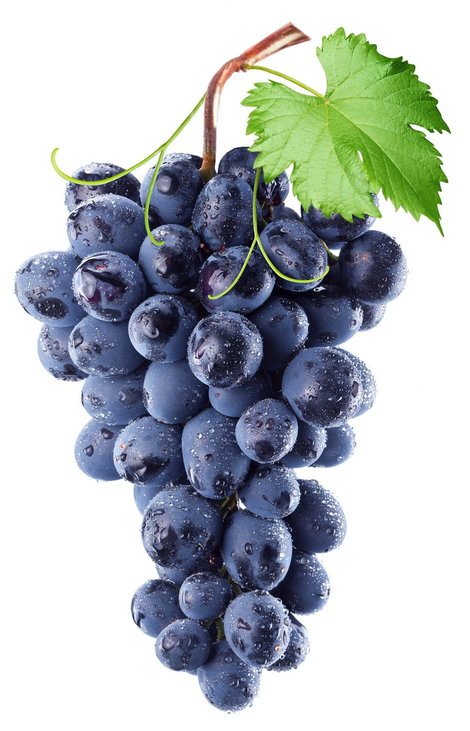 Стотину сочних глава на петељци спава.
Чекају у реду  да дјеца их једу.
Добијеш мучнину   кад запнеш о моју паучину.
За мухе сам баук,   црни сам  _  _  _  _  .
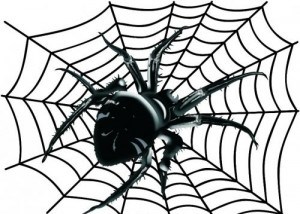 На слово, на слово
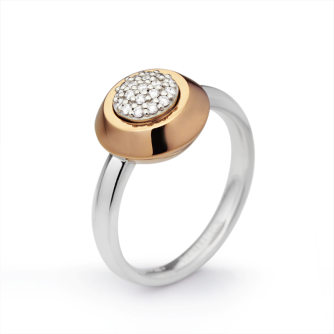 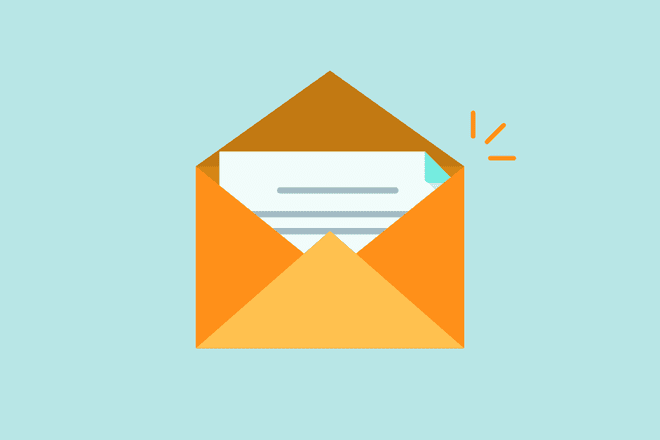 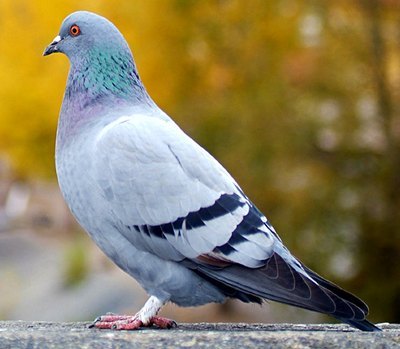 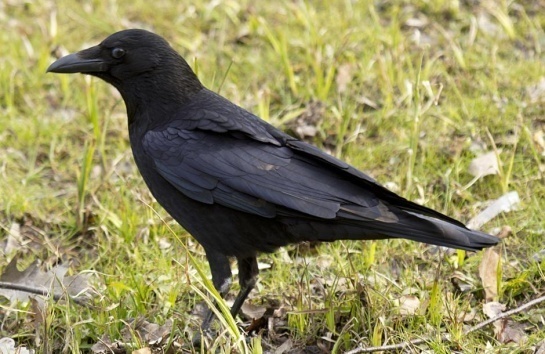 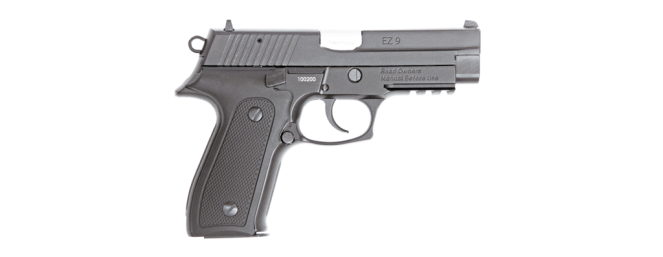 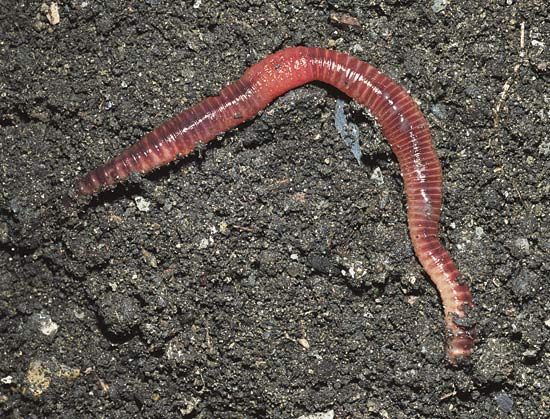 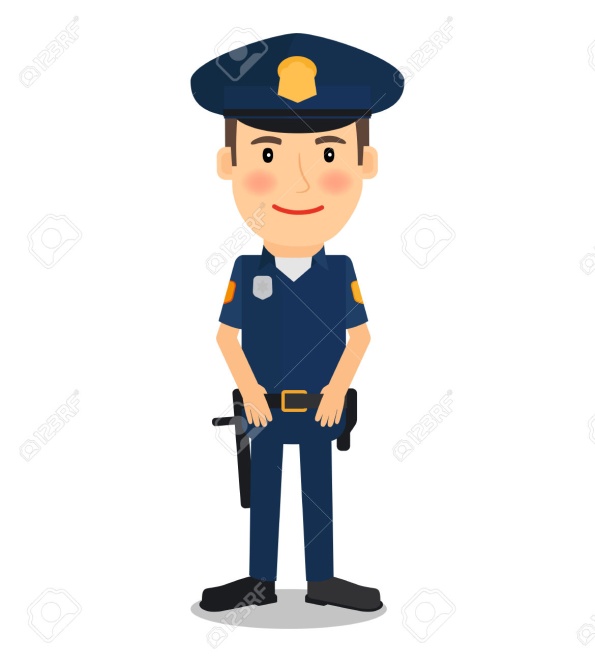 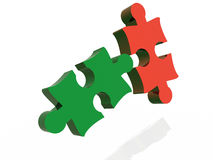 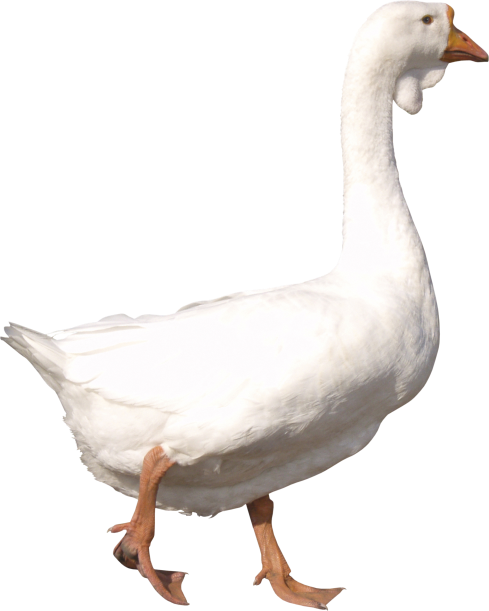 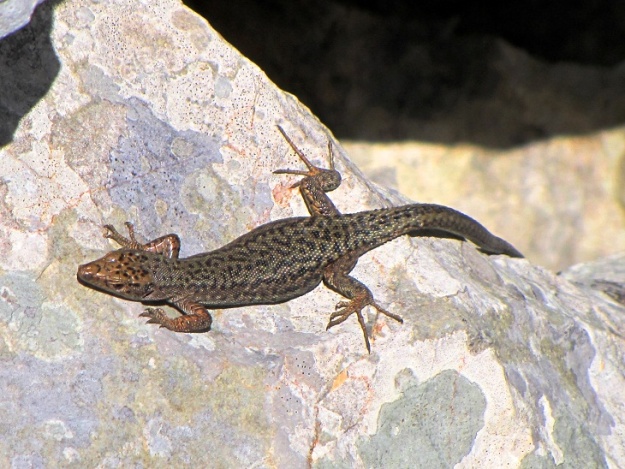 У средини
У средини
На крају
На крају
Писање слова Г г
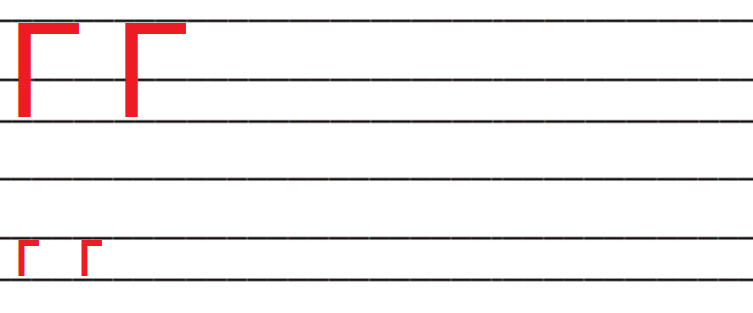 Писање слова П п
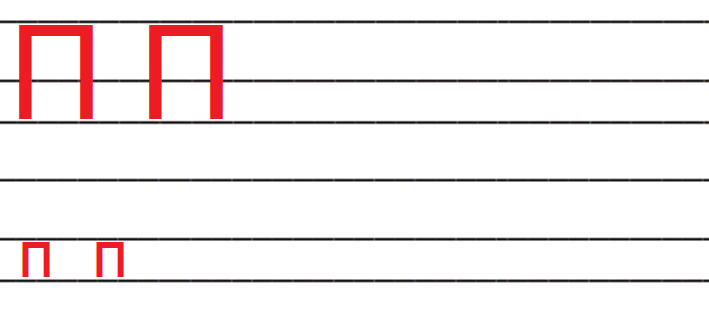 Уочавање нових слова у тексту
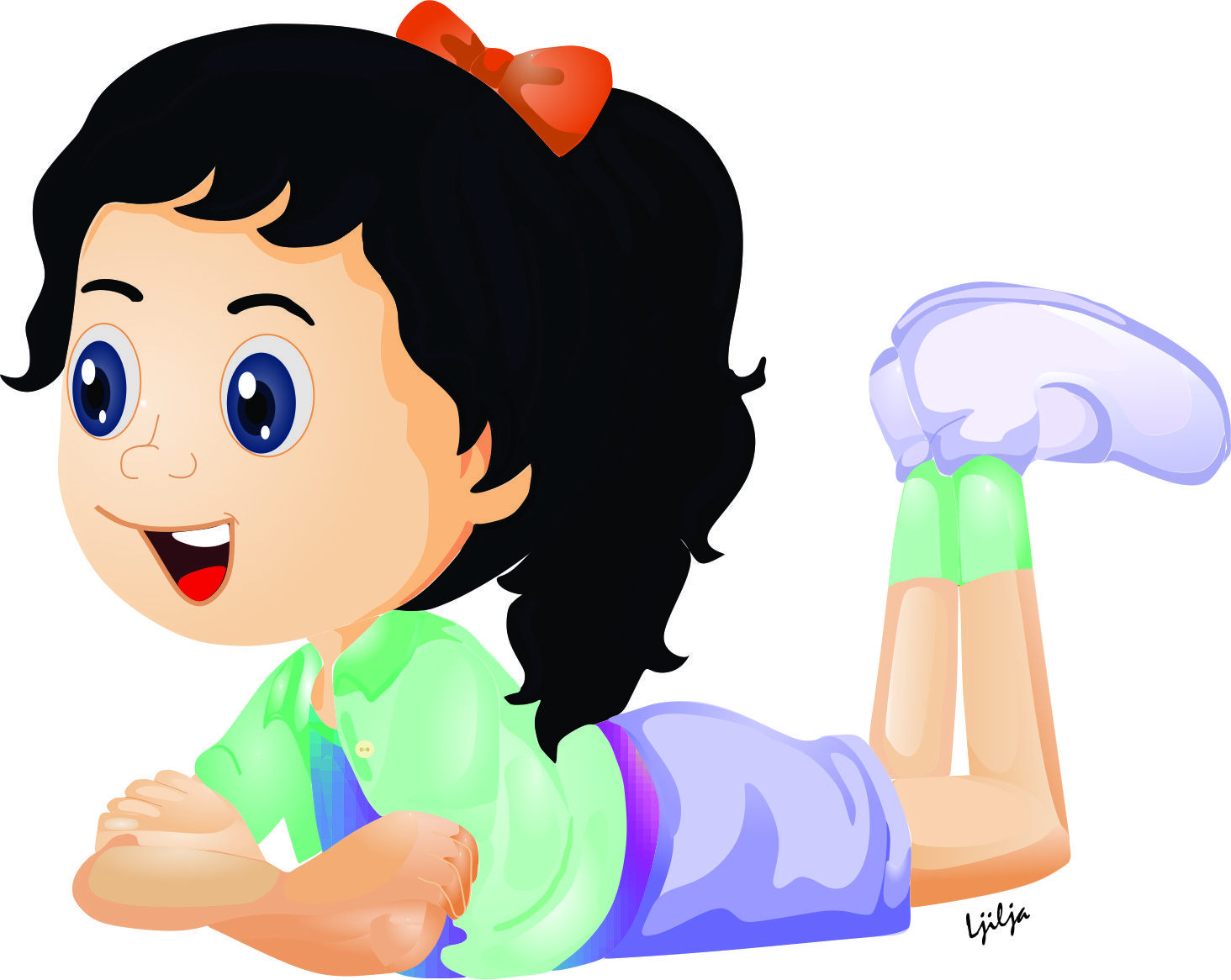 Поштар носи писма.
Петар је у пошти.
Петра пише песму.
Гага јури гусана.
Горан носи гитару.
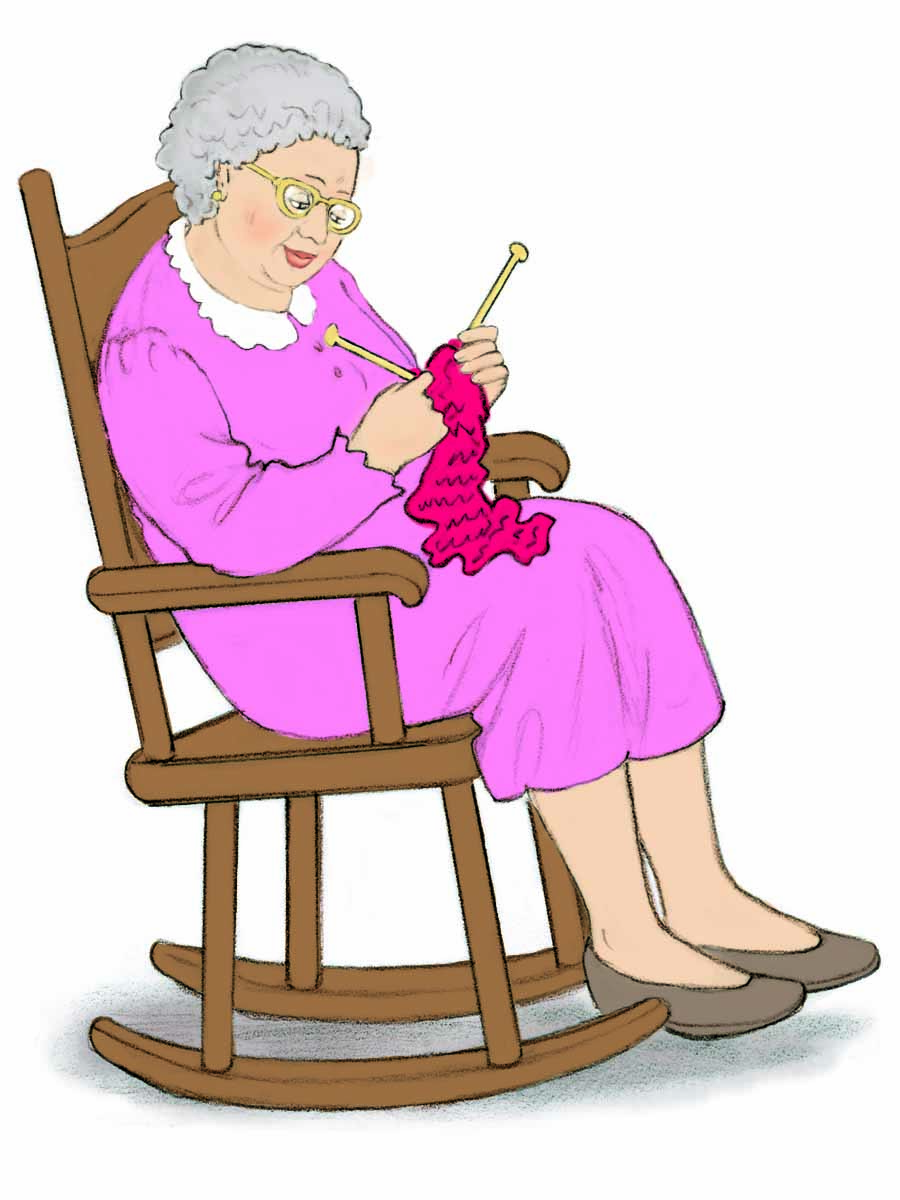 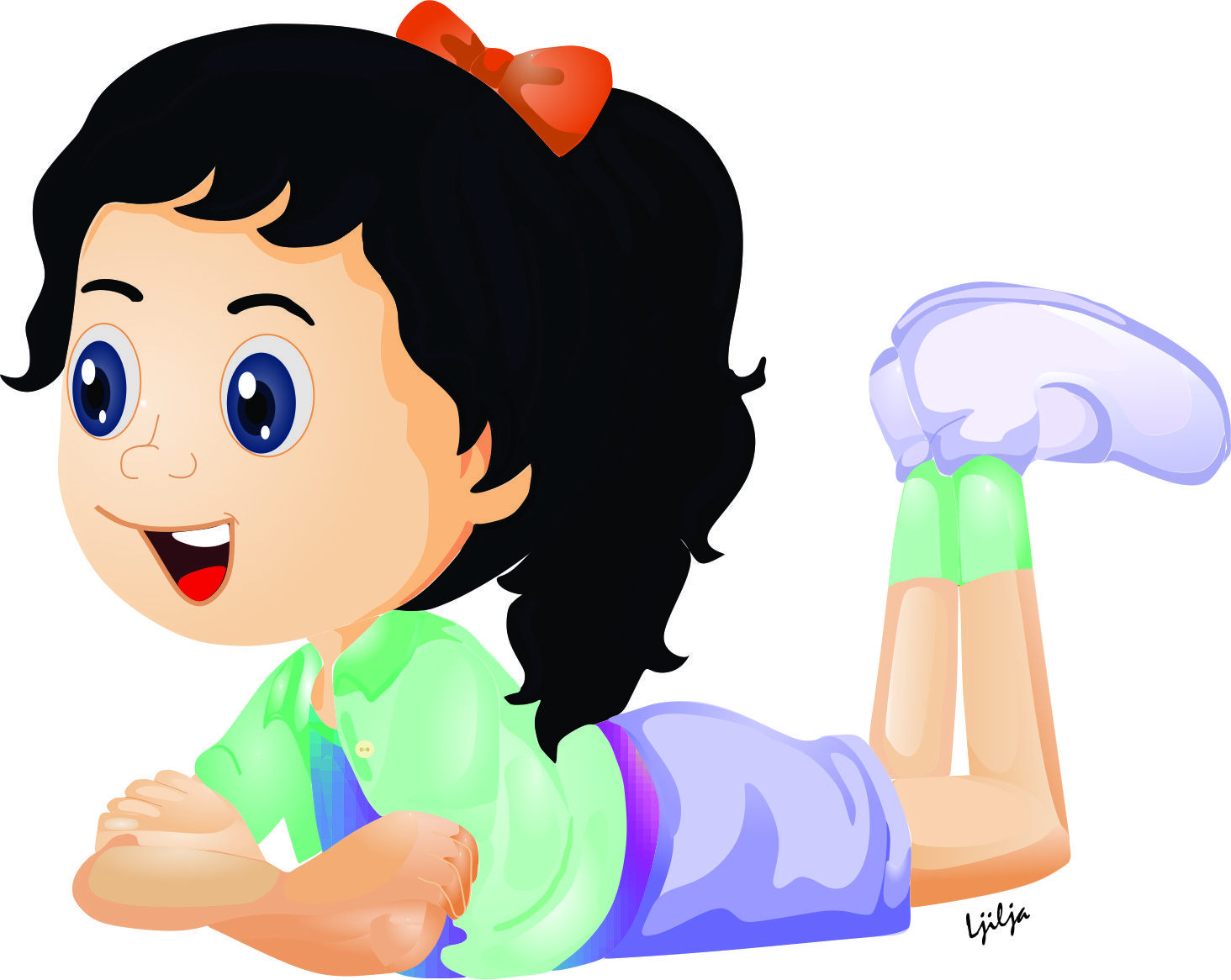 Читамо
Поштар носи писма.
Петар је у пошти.
Петра пише песму.
Гага јури гусана.
Горан носи гитару.